ЛИКОВНА КУЛТУРА
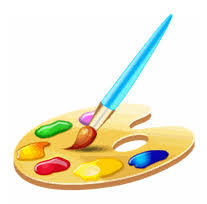 jjjj
Слике су сличне по мотиву, 
али по чему су различите?
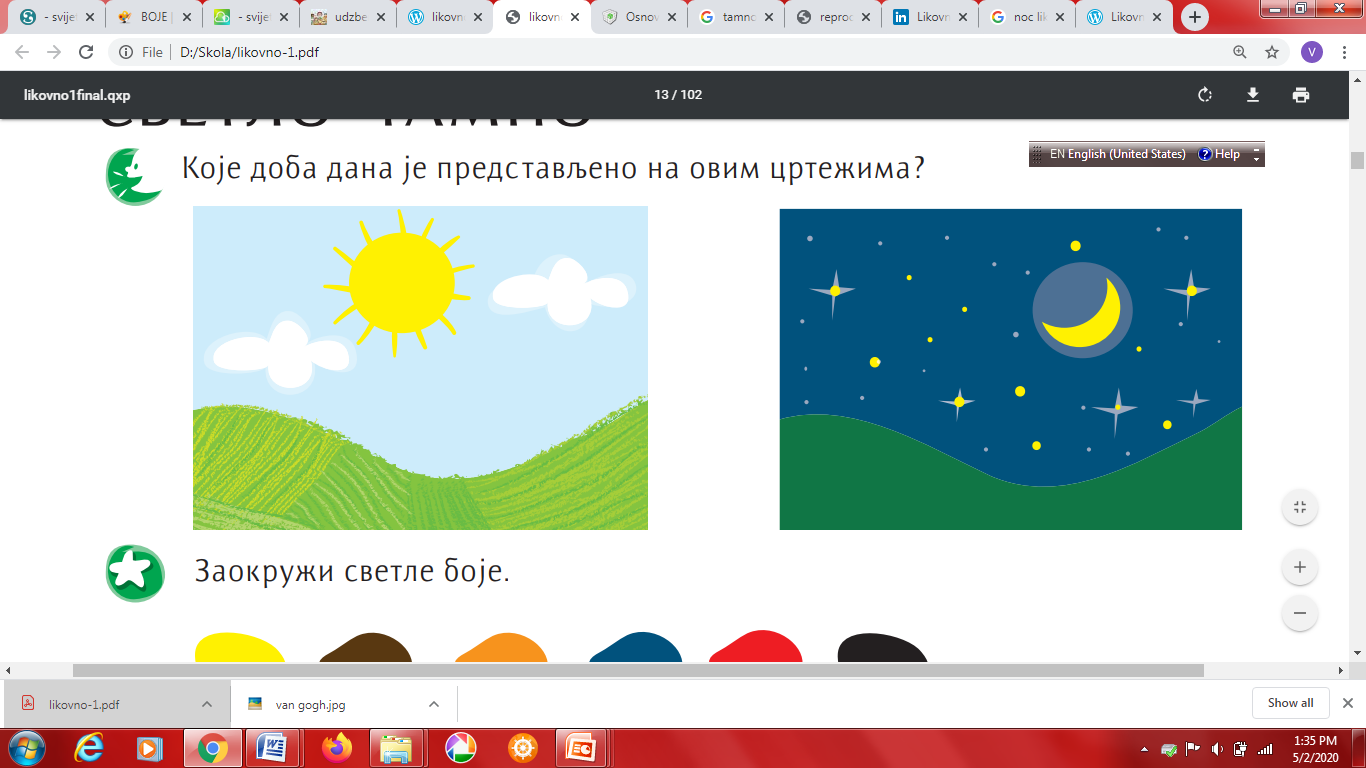 Свјетлост и тама немају заједничких особина.

Оне су супротност једна другој.
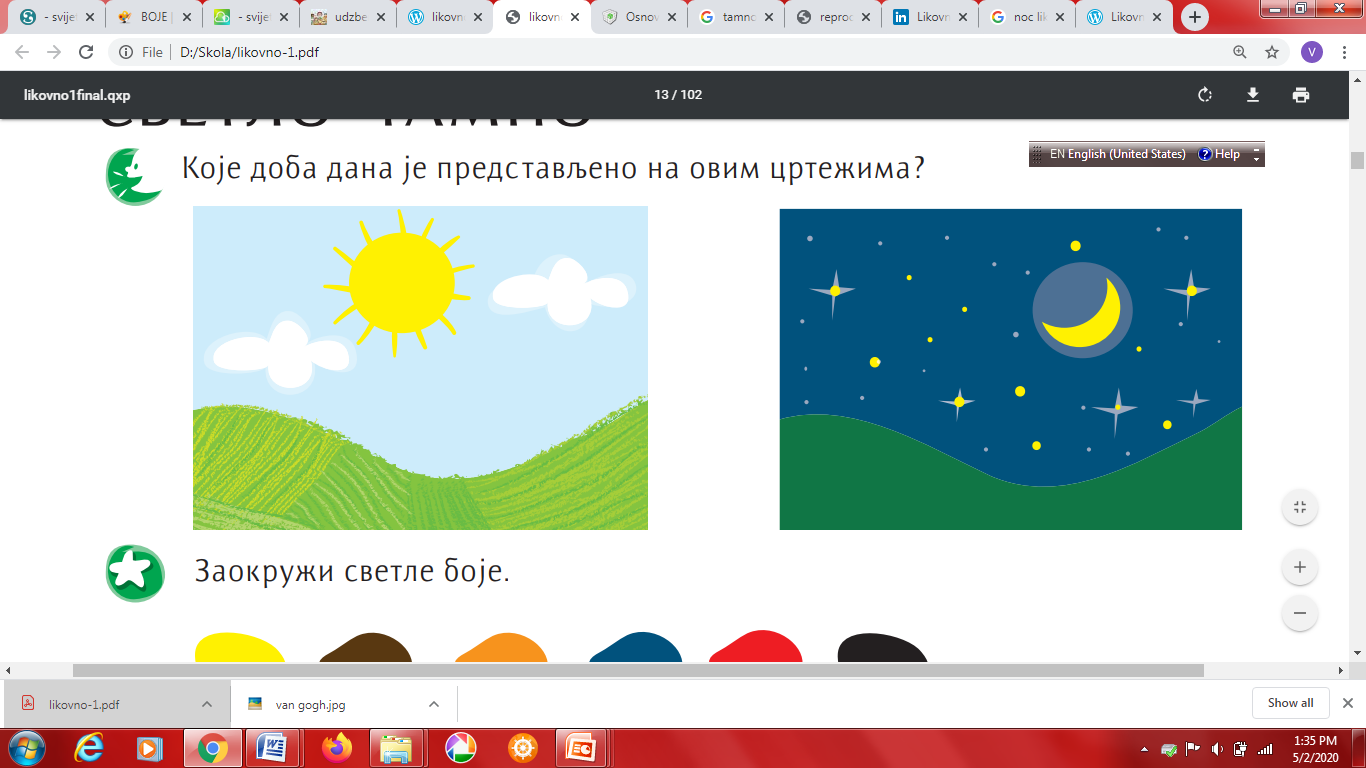 К
О
Н
Т
Р
А
С
Т
свјетлост
тама
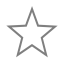 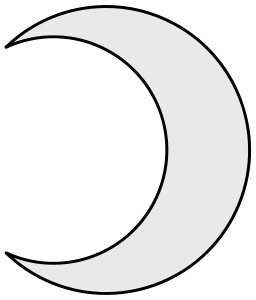 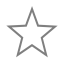 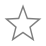 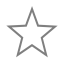 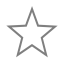 Контраст као комбинација за опажање облика

Свијетло-тамно

Мотив: Мјесец и звијезде
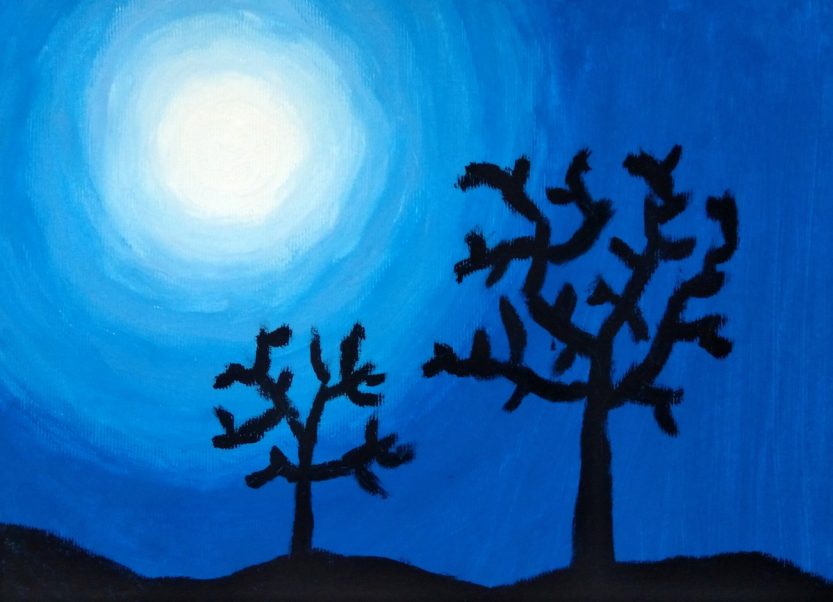 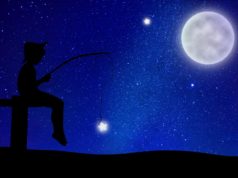 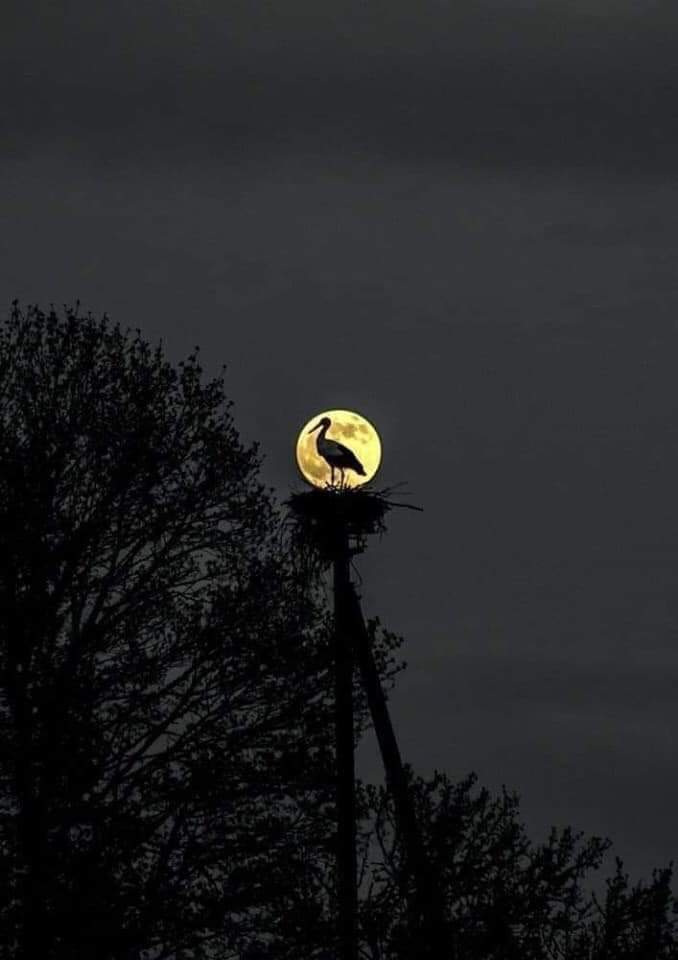 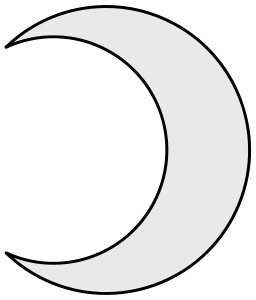 Задатак за самосталан рад:

Нацртајте мјесец и звијезде у контрасту свијетло – тамно.